Leiding geven
IBS Techniek
2-11-2022
Onderwerp van de presentatie
1
Situationeel leiding geven
Om effectief leiding te geven moet je de stijl van leidinggeven afstemmen op de medewerker. 
Een beginner stuur je anders aan dan een ervaren kracht. Ook wanneer je een ervaren kracht een nieuwe taak geeft, kan het voorkomen dat je in het begin extra begeleiding moet geven. 

Met andere woorden: naast de ervaring van de medewerker bepaalt ook de taak hoe je een medewerker aanstuurt.
2
Leiding geven
Situationeel leiding geven
Twee vragen zijn belangrijk:
1.	Is iemand in staat om de taak te doen?              	(kunnen, bekwaamheid)
      Is iemand gemotiveerd om de taak te doen?                          	(willen, betrokkenheid of bereidheid)

De bekwaamheid en de betrokkenheid noem je samen de taakvolwassenheid van een medewerker.
Een enthousiaste starter is wel bereid tot, maar waarschijnlijk niet bekwaam in een bepaalde taak. Een oude rot in het vak is meestal heel bekwaam, maar na een groot aantal jaren misschien niet meer zo gemotiveerd. En iemand die zijn werk met veel plezier en veel kundigheid uitvoert, is zowel bekwaam als bereid.
3
Leiding geven
Situationeel leiding geven
De verschillende niveaus van taakvolwassenheid bepalen de beste manier van aansturen. 
model van situationeel leidinggeven van Hersey en Blanchard.
Bereidheid
Bekwaamheid
4
Leiding geven
Situationeel leiding geven
Bereidheid
Bekwaamheid
5
Leiding geven
Situationeel leiding geven
Bereidheid
Bekwaamheid
6
Leiding geven
Situationeel leiding geven
Bereidheid
Bekwaamheid
7
Leiding geven
Situationeel leiding geven
Bereidheid
Bekwaamheid
8
Leiding geven
Situationeel leiding geven
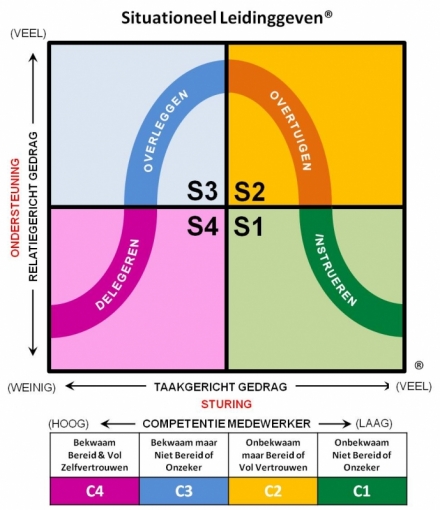 Dus:
Bij gebrek aan bekwaamheid: veel sturing (S1 en S2)
Bij gebrek aan bereidheid:
    veel ondersteuning (S2 en S3)

S1: leidinggevende neemt 
      beslissingen.
S2: leidinggevende neemt beslissing 
       na inspraak/uitleg.
S3: leidinggevende en medewerker 
      nemen de beslissing samen of 
      medewerker doet dit na  
      aanmoediging.
S4: medewerker neemt beslissing.
9
Leiding geven